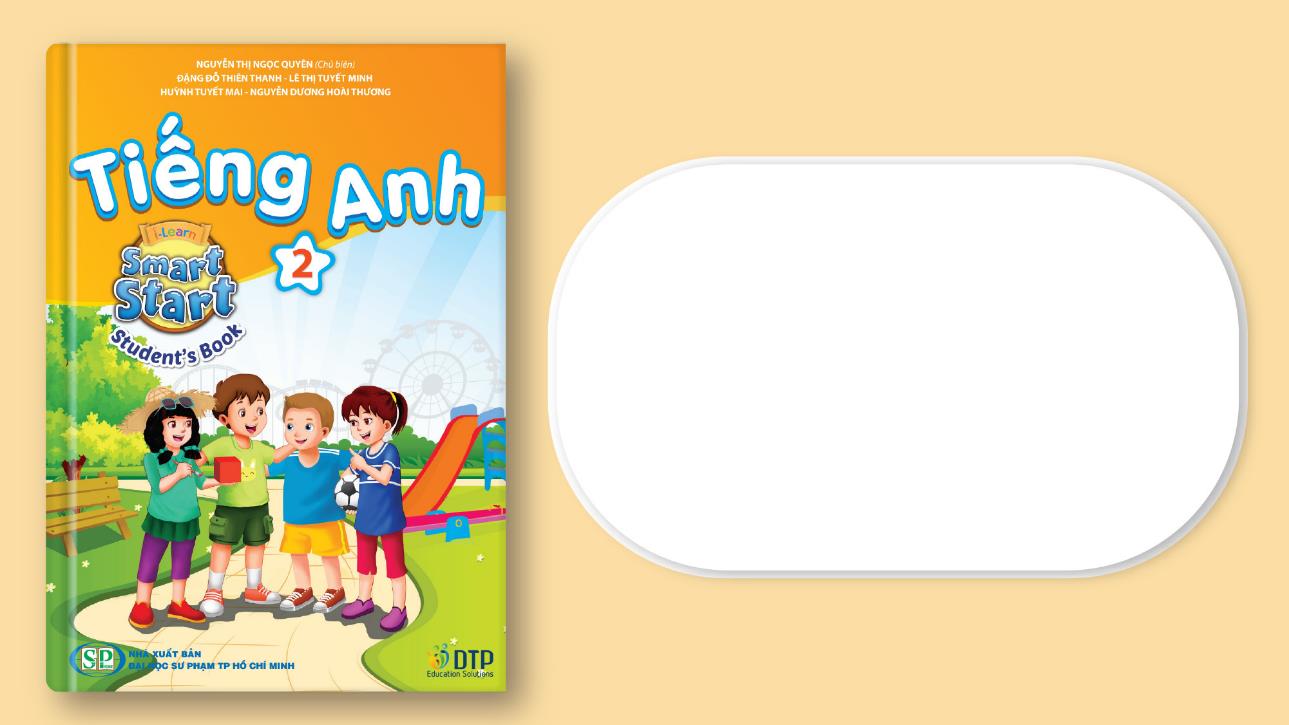 Unit 4 : Animals
Review 4
Page: 33
Lesson Outline
Warm-up
Practice
Production
Consolidation
Wrap-up
Objectives
By the end of this lesson, students will be able to review talking about number of objects and identifying animals.

Vocabulary: eleven, twelve, thirteen, fourteen, fifteen, sixteen, seventeen, eighteen, nineteen, twenty, cow, duck, goat, pig
Structure: What’s that?
                   It’s a (goat).
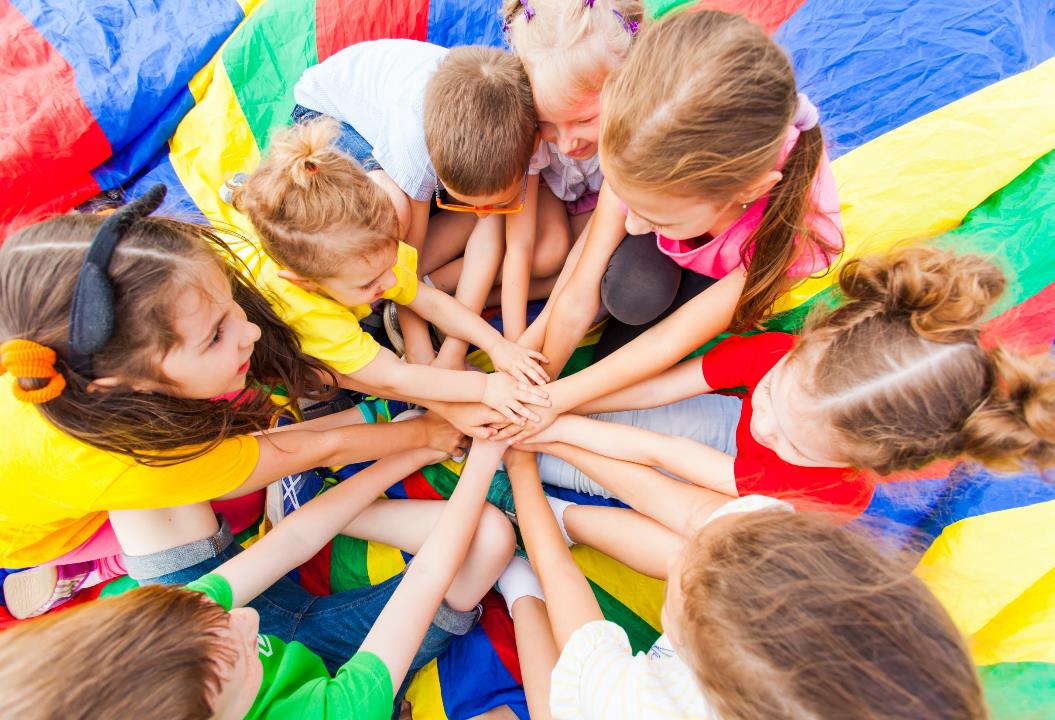 WARM UP
Let’s sing!
It’s time to learn …
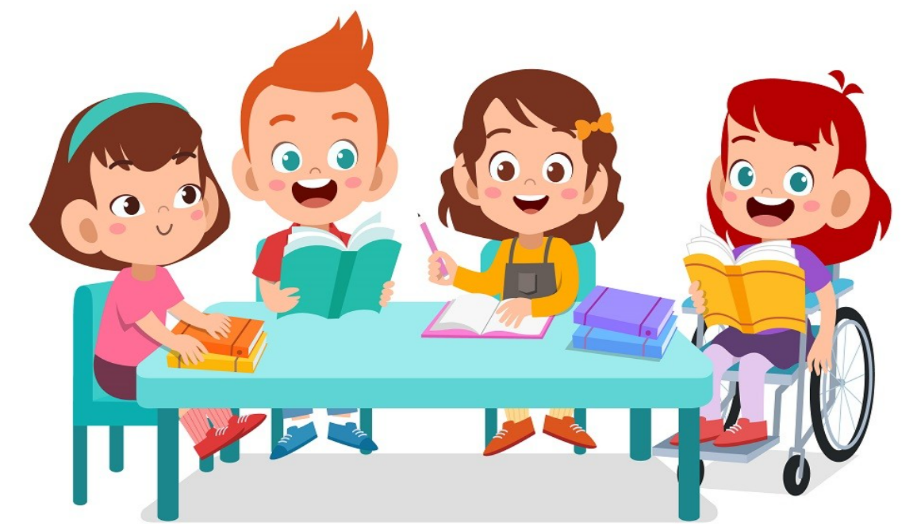 Let’s play!
WHAT ANIMAL IS IT?
Students guess the animals by saying a letter.
Press BUILD when student says a correct letter.
Press the letter on the board when it is incorrect.
Press BUILD to fly the spaceship when they guess the animal correctly.
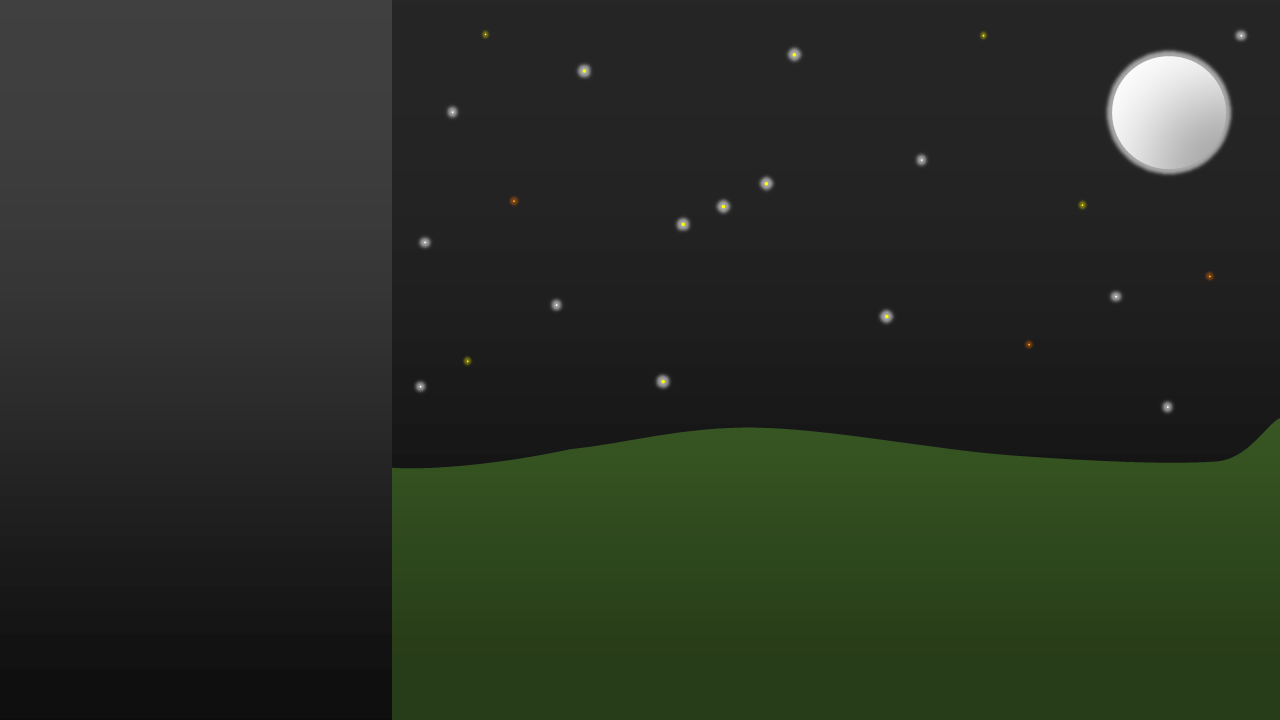 A
B
C
D
EXAMPLE
E
F
G
H
I
J
K
L
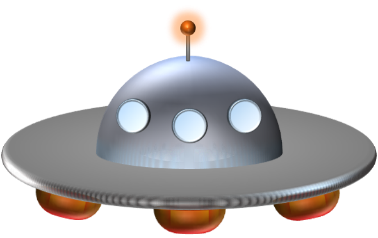 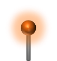 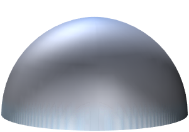 M
N
O
P
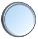 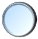 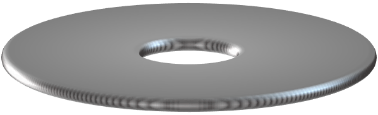 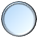 Q
R
S
T
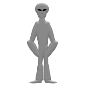 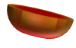 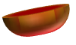 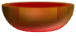 U
V
W
X
R
A
B
B
I
T
Y
Z
BUILD
[Speaker Notes: RABBIT]
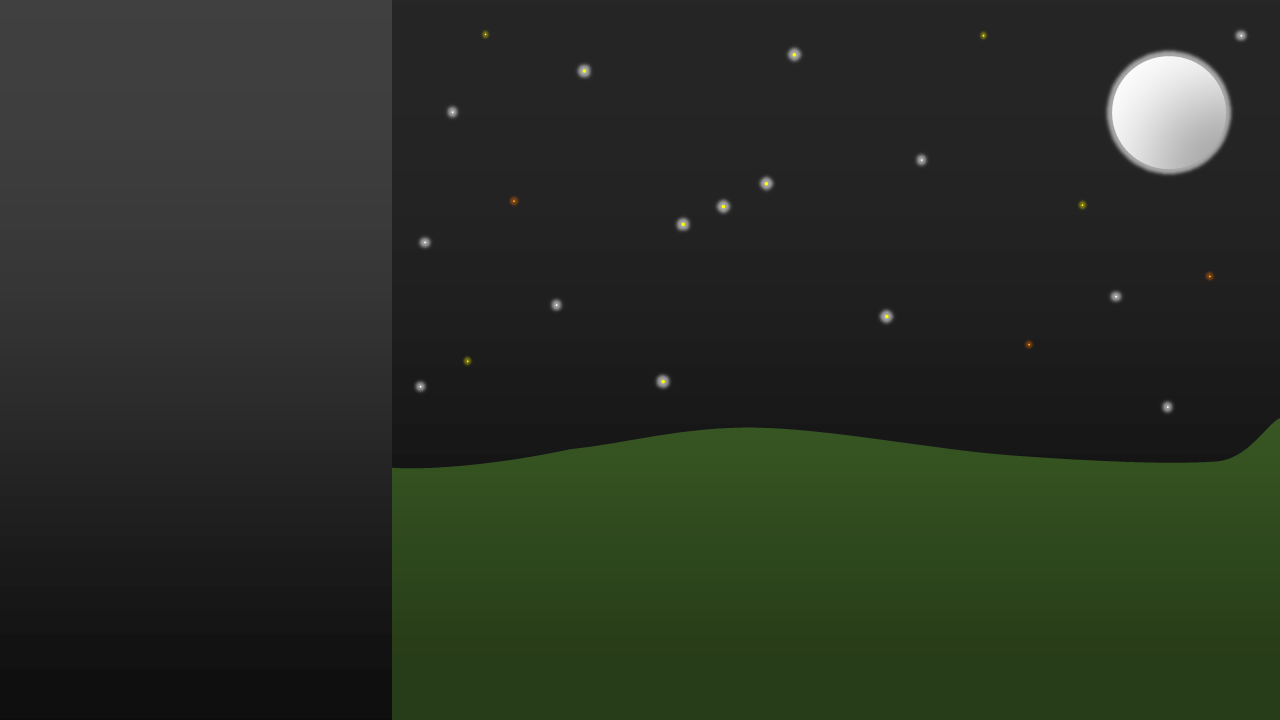 A
B
C
D
E
F
G
H
I
J
K
L
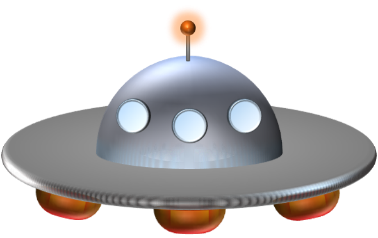 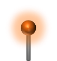 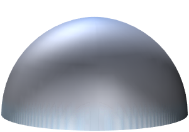 M
N
O
P
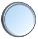 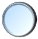 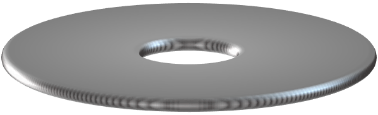 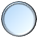 Q
R
S
T
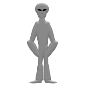 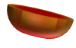 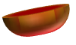 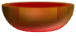 U
V
W
X
S
N
A
K
E
Y
Z
BUILD
[Speaker Notes: snake]
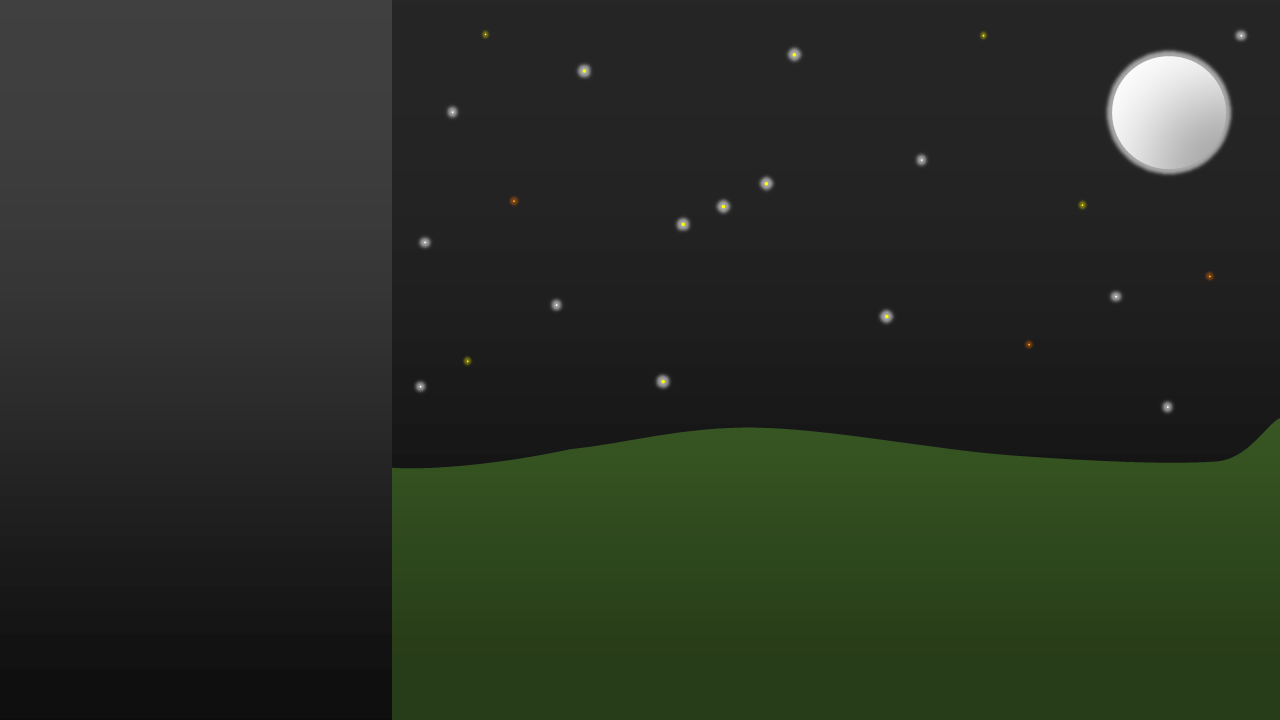 A
B
C
D
E
F
G
H
I
J
K
L
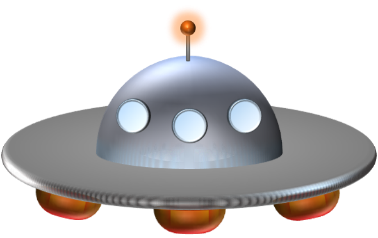 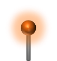 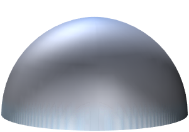 M
N
O
P
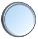 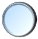 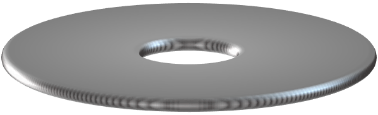 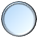 Q
R
S
T
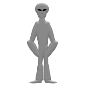 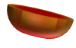 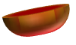 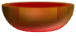 U
V
W
X
C
O
W
Y
Z
BUILD
[Speaker Notes: cow]
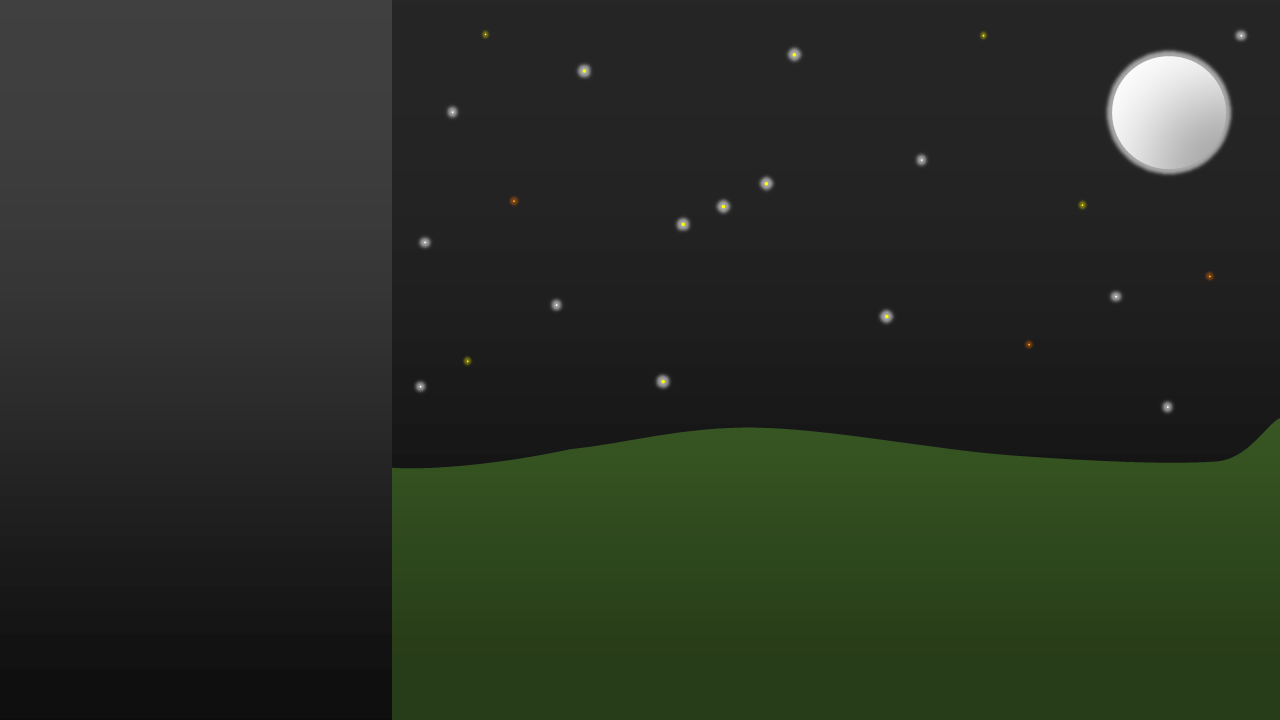 A
B
C
D
E
F
G
H
I
J
K
L
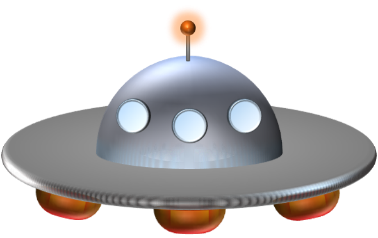 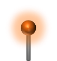 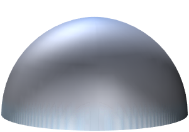 M
N
O
P
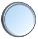 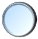 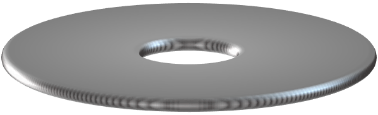 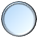 Q
R
S
T
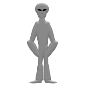 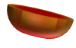 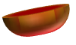 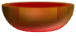 U
V
W
X
M
O
N
K
E
Y
Y
Z
BUILD
[Speaker Notes: Monkey]
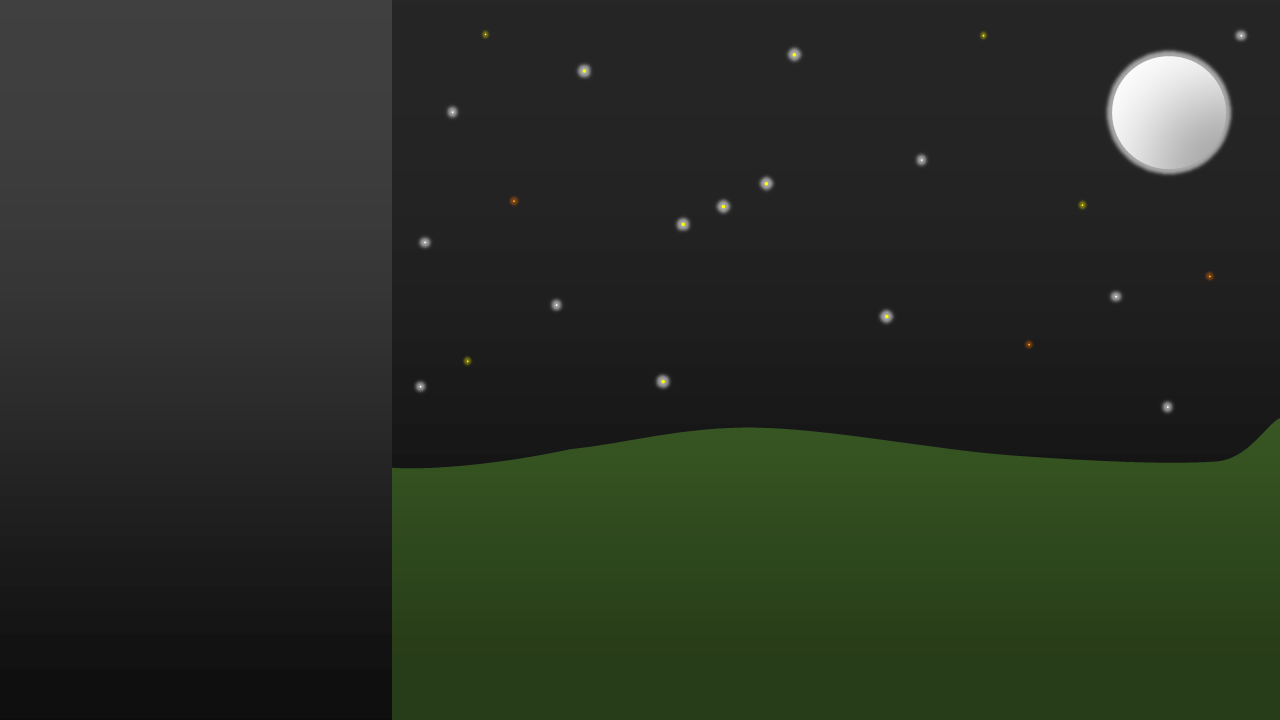 A
B
C
D
E
F
G
H
I
J
K
L
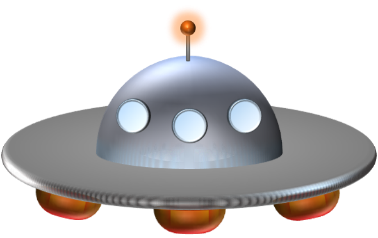 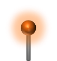 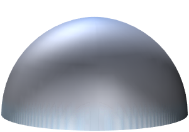 M
N
O
P
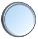 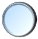 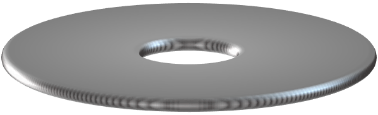 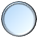 Q
R
S
T
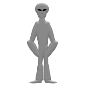 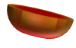 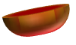 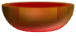 U
V
W
X
E
A
R
B
Y
Z
BUILD
[Speaker Notes: Bear]
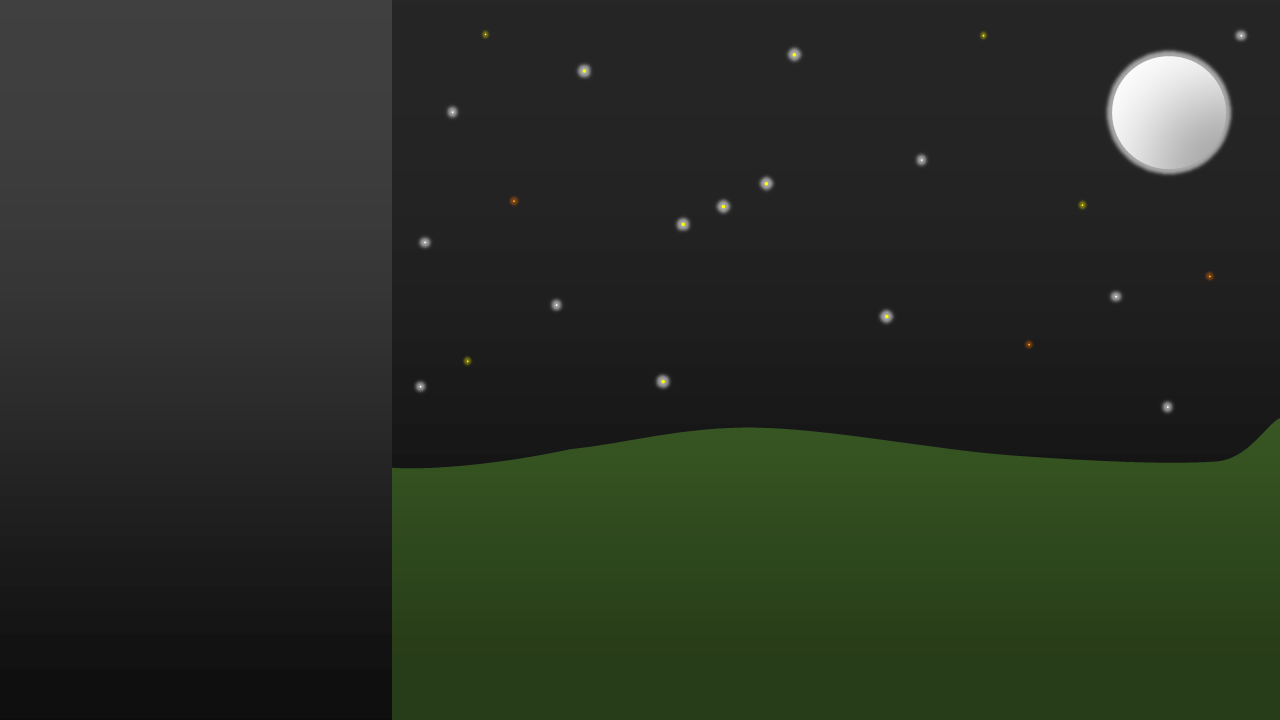 A
B
C
D
E
F
G
H
I
J
K
L
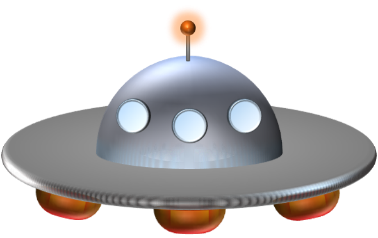 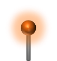 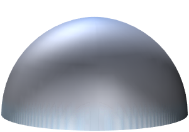 M
N
O
P
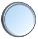 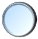 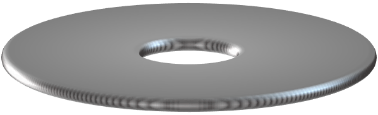 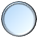 Q
R
S
T
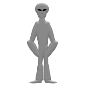 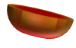 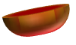 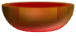 U
V
W
X
U
C
K
D
Y
Z
BUILD
[Speaker Notes: DUCK]
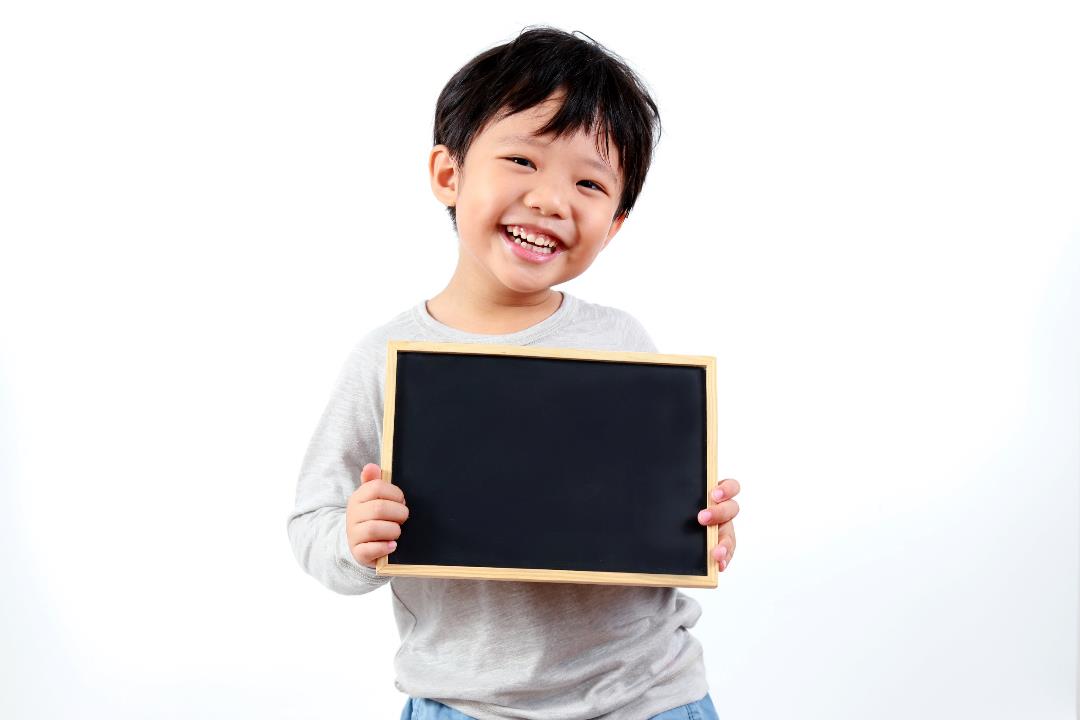 Practice
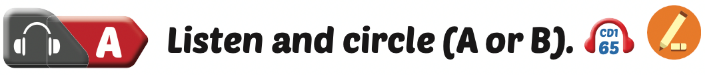 Click on the icon to hear the sound.
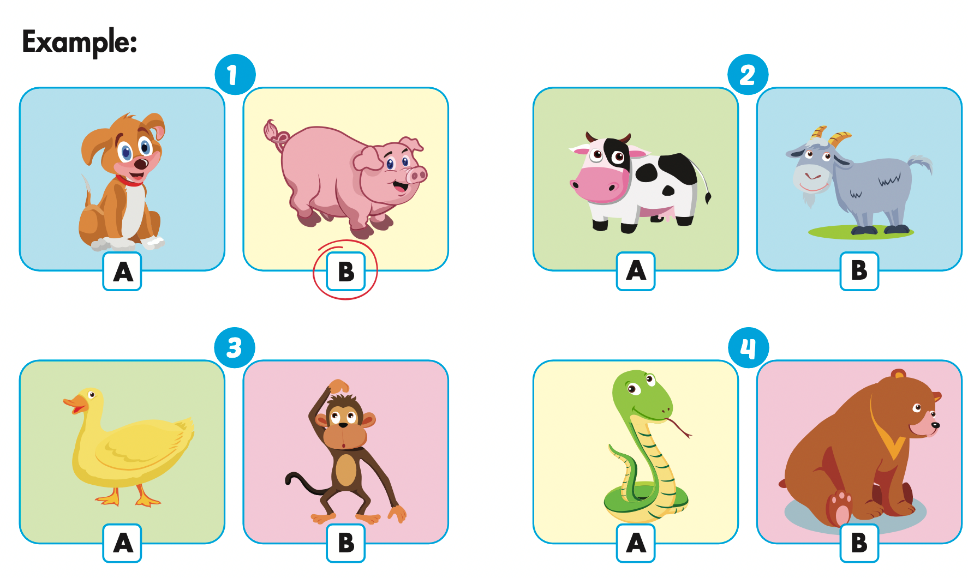 Let’s check!
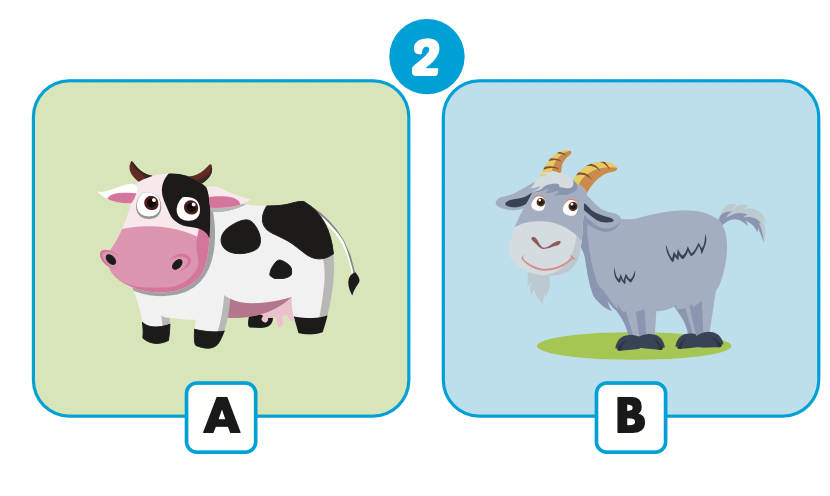 Let’s check!
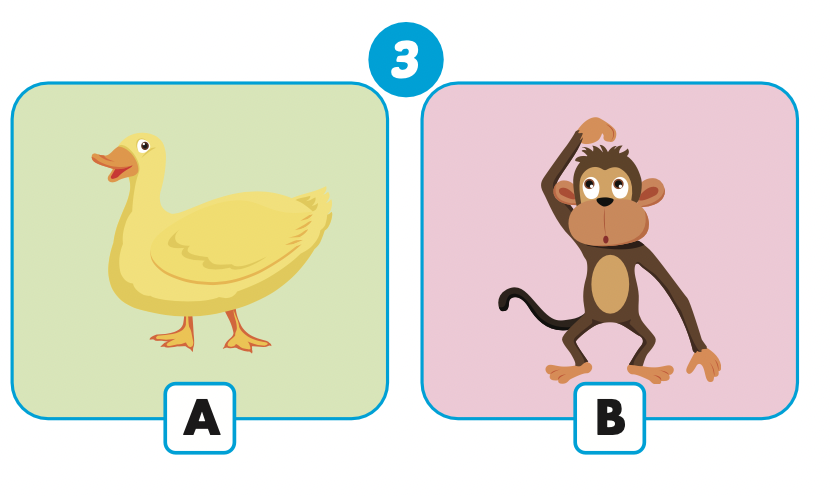 Let’s check!
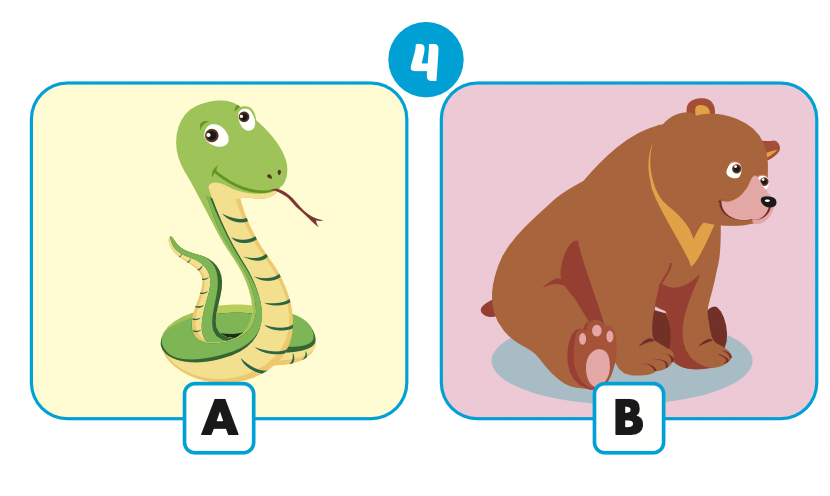 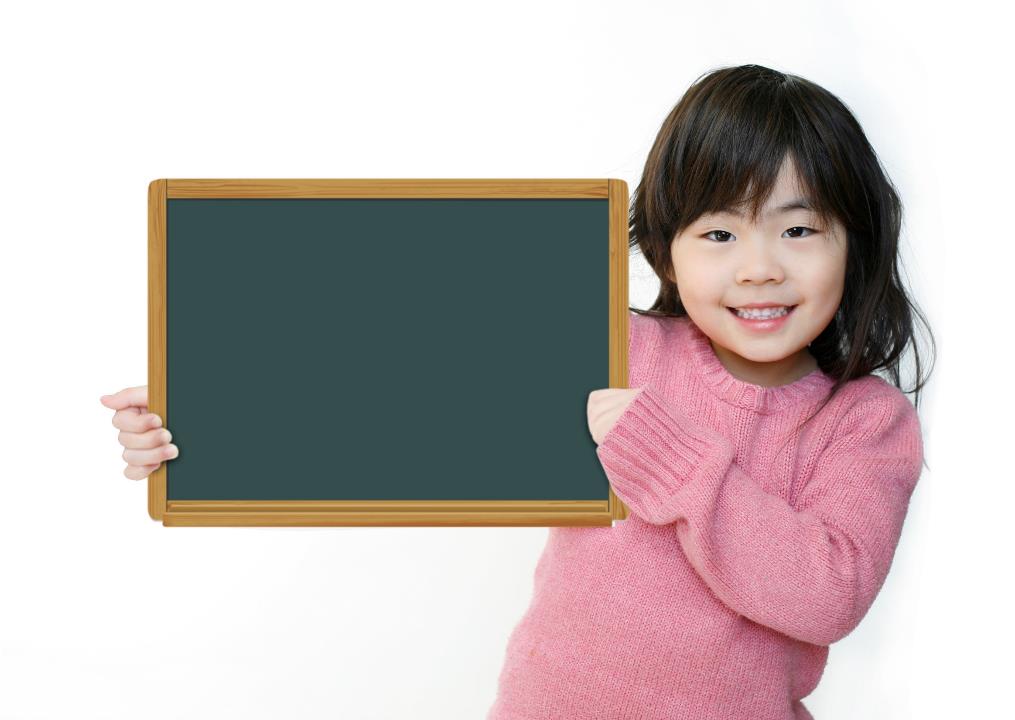 Production
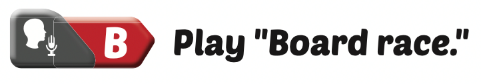 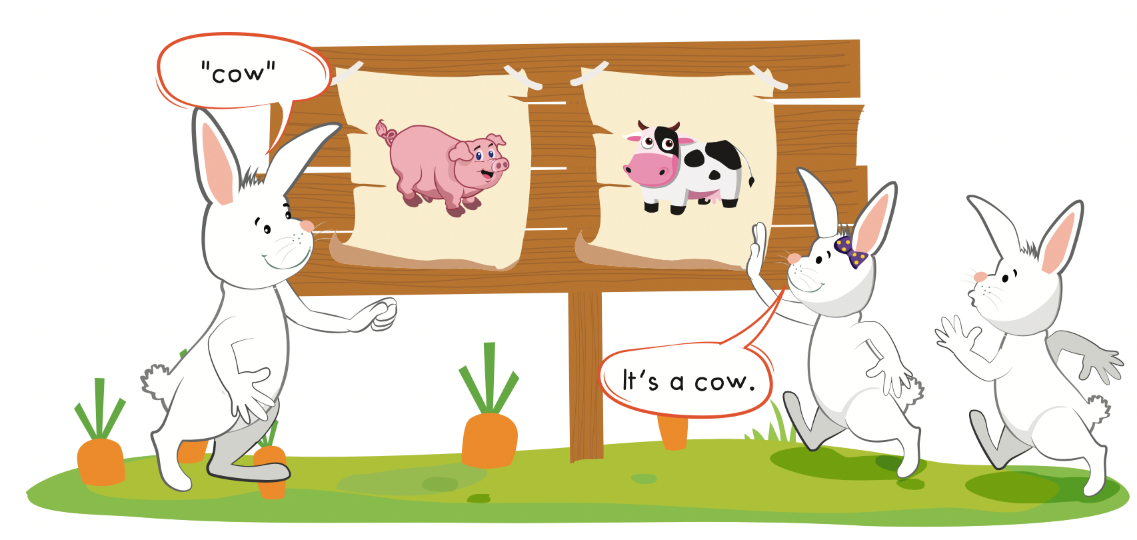 How to play
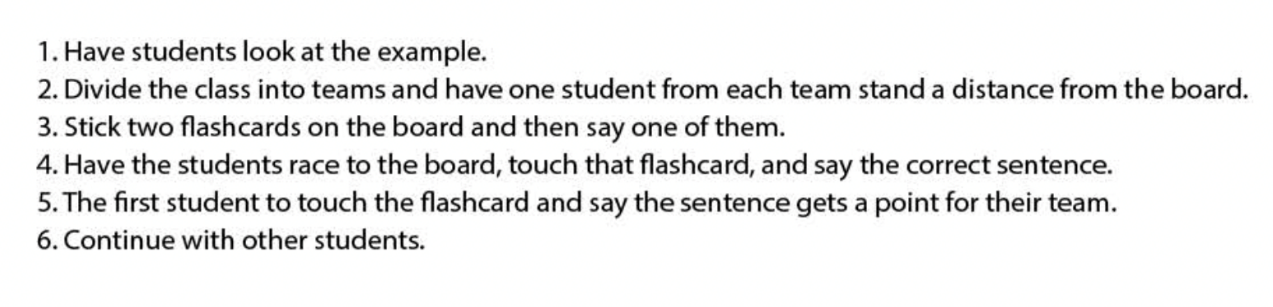 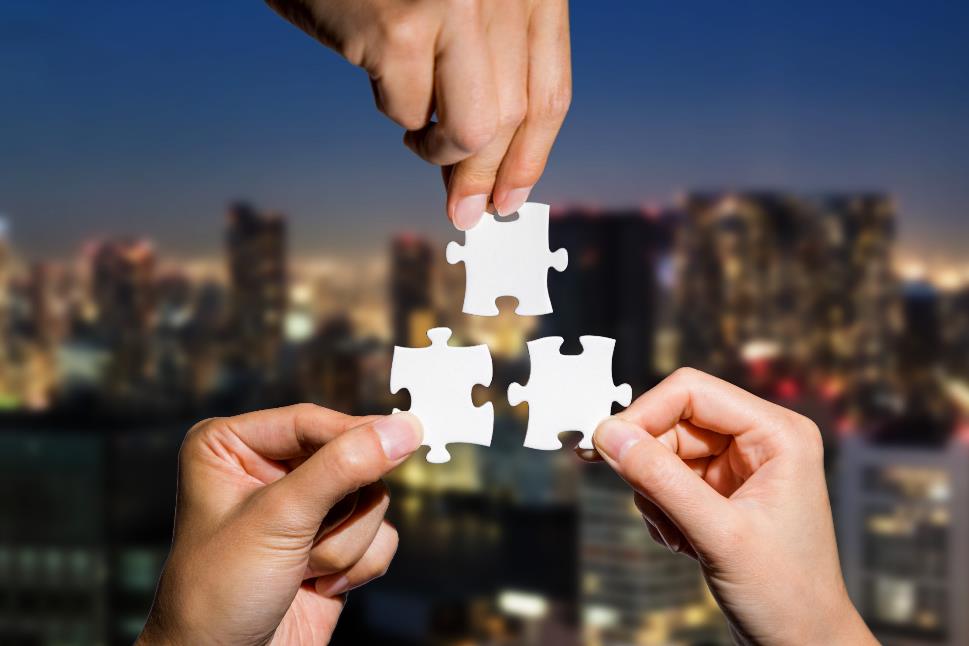 CONSOLIDATION
LET’S PLAY!
Click on the picture below to play the games.
Extra Practice 
DHA on Eduhome
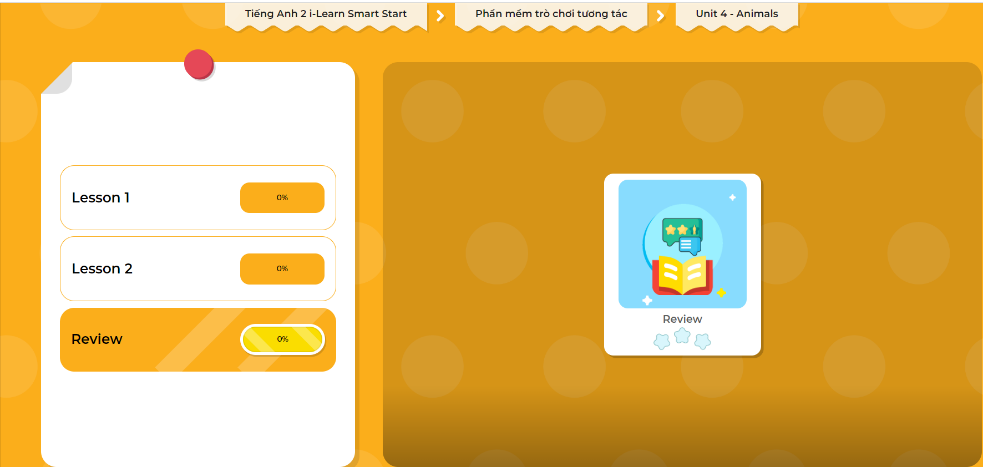 Extra Practice 
WB, page 31
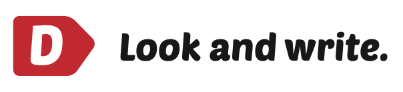 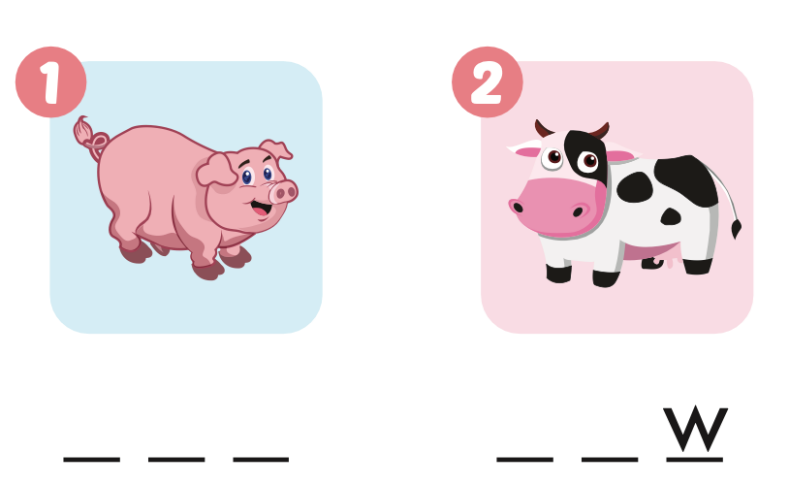 c     o
p     i     g
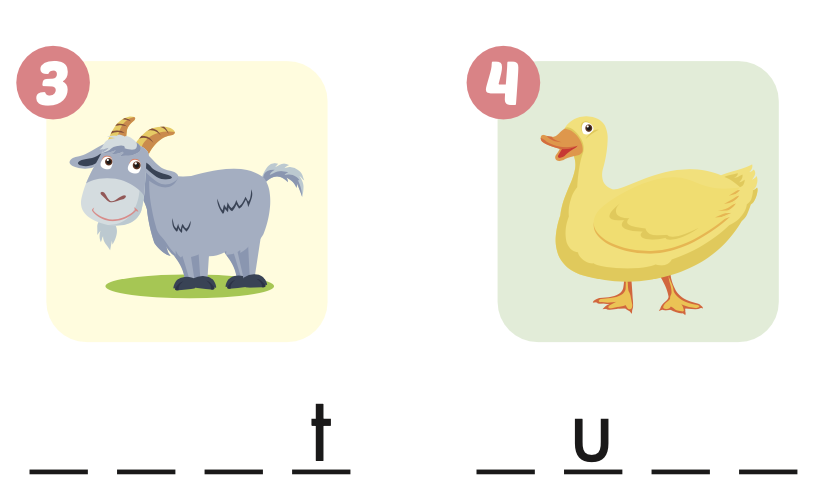 D            C     K
g     o     a
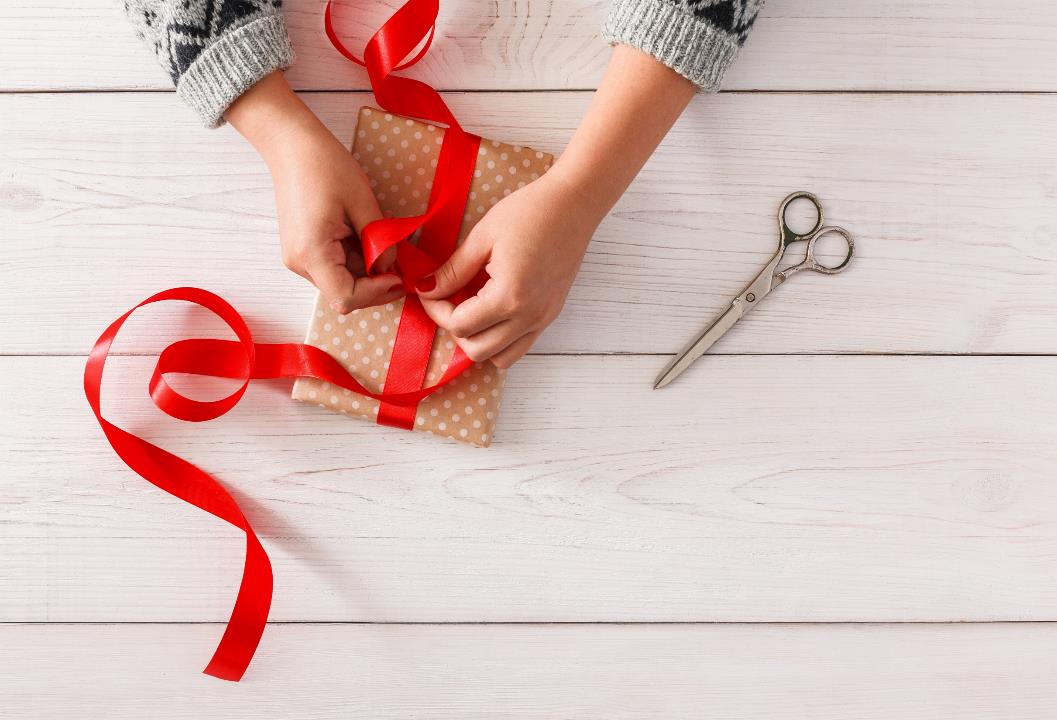 WRAP-UP
Lesson 3
Today’s lesson
Vocabularies

Pig, cow, duck, goat
Structures/ Sentence patterns

What’s that? 
It’ s a (goat).
Homework
Practice the vocabularies and structure; and make sentences using them. 
Do the exercises in Tiếng Anh 2 i-Learn Smart Start WB (page 31) 
Prepare the next lesson (page 34 SB) 
Play the consolidation games in Tiếng Anh 2 i-Learn Smart Start DHA App on www.eduhome.com.vn
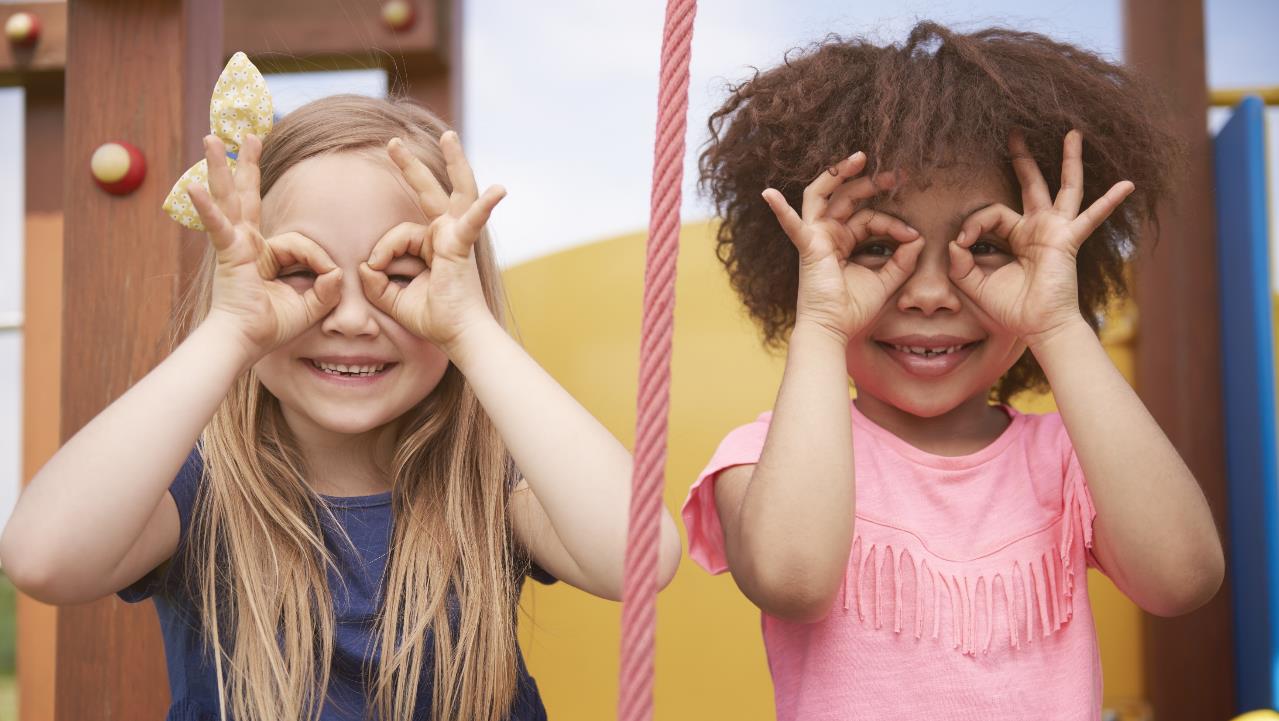 Enjoy your day!
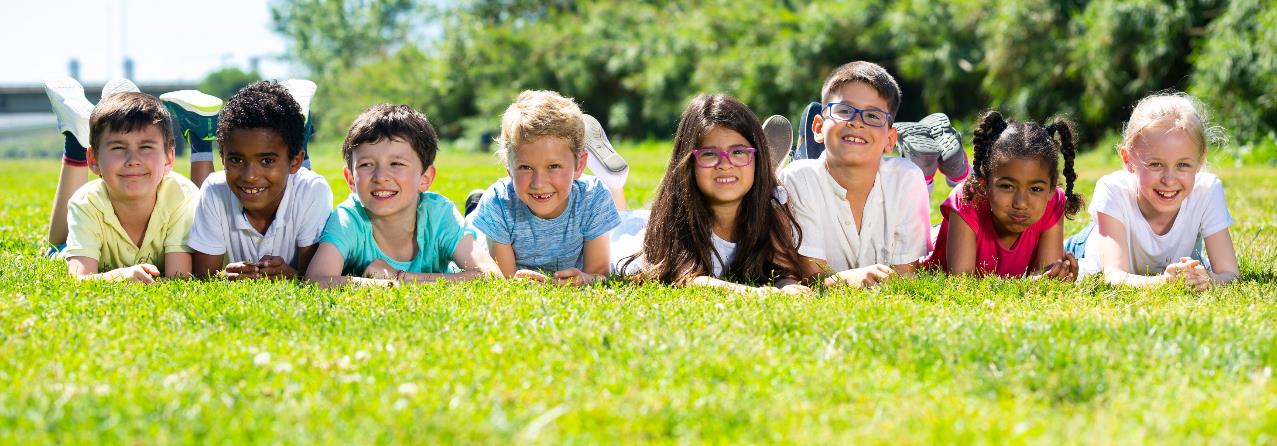 Have a nice day!